Oborový seminář – interaktivní aktivita
Environmentální problém – učení se odborné prezentaci a diskusi
podzim 2014
Schopnost odborné prezentace a diskuse
No … 
Nyní se zrovna zabývám hypotézou, zda bioakumulace gama-hexachlorcyklohexanu v druhu Eisenia fetida exponovanému v artificiální půdě koreluje s TOC jak ukázal van Gestel et al. (1997), či zda je spíše ovlivněna strukturou OM měřenou dle Xing et al. (2006).
A čím se ty vlastně živíš, Franto ?
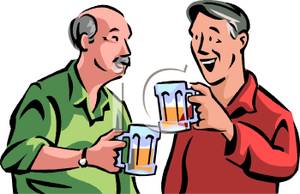 Schopnost odborné prezentace a diskuse
Děkujeme za zajímavou přednášku o úbytku velkých savců v zemědělské krajině …
A nyní prosím o dotazy a diskusní příspěvky …
Je to nesmysl !
Nikdy jsem si ničeho takovýho nevšiml …
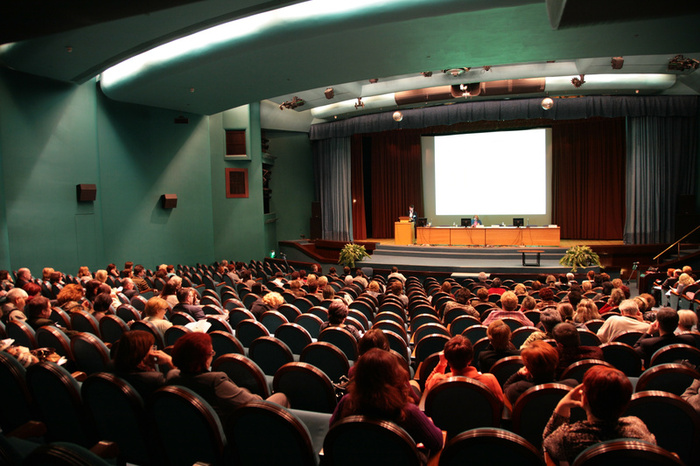 Cíle aktivity
Máme, umíme:
dostatečné odborné znalosti (většinou)
neomezené zdroje dat a informací - co nevíme, si najdeme
IT, jsme online – rychlost získání informací

Příliš neumíme:
kriticky pracovat s informacemi – soudná selekce, analýza, syntéza
mezioborově přemýšlet a komunikovat
mluvit odborném tématu – prezentovat a diskutovat
zvolit vhodnou úroveň odbornosti
dokázat zaujmout posluchače, přesvědčit posluchače
rozhodnout, kdy se opřít o data, citace, a kdy ne
a další soft-skills - týmová práce, organizace času, (sebe)koordinace, komunikace, motivace, technické dovednosti
Prezentace odborného tématu
lze ji zlepšovat, lze se ji naučit

získat pozornost
emoce jsou nejrychlejší
proč > jak > co
jinakost / originalita boduje
interakce kotví pozornost
redukce informací !
dobře funguje grafika
řeč těla – udržovat kontakt
množství nástrojů (http://www.gapminder.org/; http://prezi.com/) 
množství inspirace: http://www.ted.com/, http://tedxbrno.cz/2014/
Zadání
zvolit téma / problém z oblasti chžp, ekotox, ŽP … (20 min práce ve skupinkách)
kontroverzní
ne zcela globální (oteplení), ani příliš specifické (molekula)
odbornost cca na úrovni časopisu Vesmír, New Scientist apod.
nahlásit téma
představit téma 2-3 větami ostatním na semináři

rozdělit skupinku na třetiny a připravit prezentace (na semináři a za domácí úkol):
představení tématu / problému (5 min prezentace)
argumenty (5 min prezentace)
protiargumenty (5 min prezentace)
- interaktivní zajímavé prezentace; zaujmout, ale ne za cenu překrucování faktů; ne lži, ale určitá míra manipulace s posluchači povolena; najít míru mezi odbornou korektností a schopností zaujmout
prezentace skupinek a diskuse publika, hlasování, závěr